Chance and Probability – Part 1
Nina Gunnes
September 23, 2021
09/23/2021
Fall 2021 - Lecture 3
1
Chance
Something random and unpredictable (i.e., not deterministic)
Sex of a child
Development of lung or breast cancer
Several possible sources
Lack of complete knowledge
Genetics
Uncertainty (e.g., uncertain diagnoses)
Measurement error
…
09/23/2021
Fall 2021 - Lecture 3
2
Chance, cont.
Individual differences
Proneness to disease
Response to treatment
Elements of chance reduced by more detailed knowledge about the disease process and personal characteristics
Crucial in preventive medicine
Subject to certain laws and principles (e.g., the law or large numbers)
Creates order in the apparent “chaos” that constitutes chance
Makes it possible to perform mathematical calculations
09/23/2021
Fall 2021 - Lecture 3
3
Chance, cont.
Field of statistics
Does not remove the random element
Valuable insight about the meaning and impact of statistical uncertainty
Evaluation of medical treatments and interventions through, e.g., controlled clinical trials
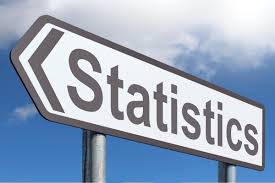 http://www.picpedia.org/highway-signs/s/statistics.html
09/23/2021
Fall 2021 - Lecture 3
4
Random experiment
Outcome not clearly determined in advance
Number of dots when rolling a die
Sex of a child at birth
Side facing up when flipping a coin
Only possible outcomes known beforehand!
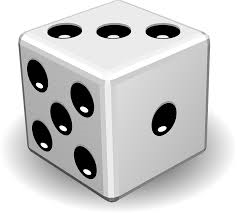 09/23/2021
Fall 2021 - Lecture 3
5
Sample space
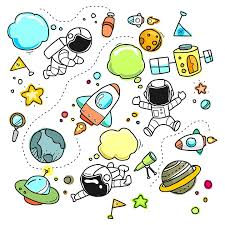 https://pixabay.com/illustrations/sketch-cartoon-space-set-3045125/
09/23/2021
Fall 2021 - Lecture 3
6
Event
09/23/2021
Fall 2021 - Lecture 3
7
Venn diagram
Shows relations between different subsets of the sample space
Symbolizes the sample space and events
09/23/2021
Fall 2021 - Lecture 3
8
Operations on events
09/23/2021
Fall 2021 - Lecture 3
9
Operations on events, cont.
09/23/2021
Fall 2021 - Lecture 3
10
Operations on events, cont.
09/23/2021
Fall 2021 - Lecture 3
11
Disjoint events
09/23/2021
Fall 2021 - Lecture 3
12
Combining events
?
?
09/23/2021
Fall 2021 - Lecture 3
13
Probability
09/23/2021
Fall 2021 - Lecture 3
14
Probability model
09/23/2021
Fall 2021 - Lecture 3
15
Probability calculation
09/23/2021
Fall 2021 - Lecture 3
16
Probability calculation, cont.
09/23/2021
Fall 2021 - Lecture 3
17
Probability calculation, cont.
09/23/2021
Fall 2021 - Lecture 3
18
Rolling a die twice (or two dice once)
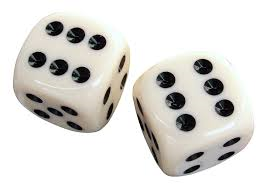 09/23/2021
Fall 2021 - Lecture 3
19
Example of rolling a die twice, cont.
09/23/2021
Fall 2021 - Lecture 3
20
Method of counting outcomes
09/23/2021
Fall 2021 - Lecture 3
21
Method of counting outcomes, cont.
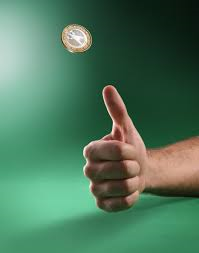 https://commons.wikimedia.org/wiki/File:Coin_Toss_(3635981474).jpg
09/23/2021
Fall 2021 - Lecture 3
22
References
Aalen OO, Frigessi A, Moger TA, Scheel I, Skovlund E, Veierød MB. 2006. Statistiske metoder i medisin og helsefag. Oslo: Gyldendal akademisk.
Wikipedia contributors. Probability theory. Wikipedia, The Free Encyclopedia. September 17, 2019, 07:41 UTC. Available at: https://en.wikipedia.org/w/index.php?title=Probability_theory&oldid=916140932. Accessed September 18, 2019.
Wikipedia contributors. Probability. Wikipedia, The Free Encyclopedia. September 17, 2019, 07:39 UTC. Available at: https://en.wikipedia.org/w/index.php?title=Probability&oldid=916140748. Accessed September 18, 2019.
09/23/2021
Fall 2021 - Lecture 3
23